Applied Business Taster Session
Contents
Breakdown of the course 
Skills you will develop
Insight into the content which will be studied on this course
Transition tasks and expectations
DO NOW: 
What do you hope to learn from studying Applied Business this year? How do you think this will help you in future?
[Speaker Notes: Hello everyone and welcome to today’s session on Retrieval Practise. The aims of this session is to understand how we should structure retrieval practise to maximise long term memory and when we should use retrieval practise.]
Pearson BTEC Level 3 National Extended Certificate in Business Content
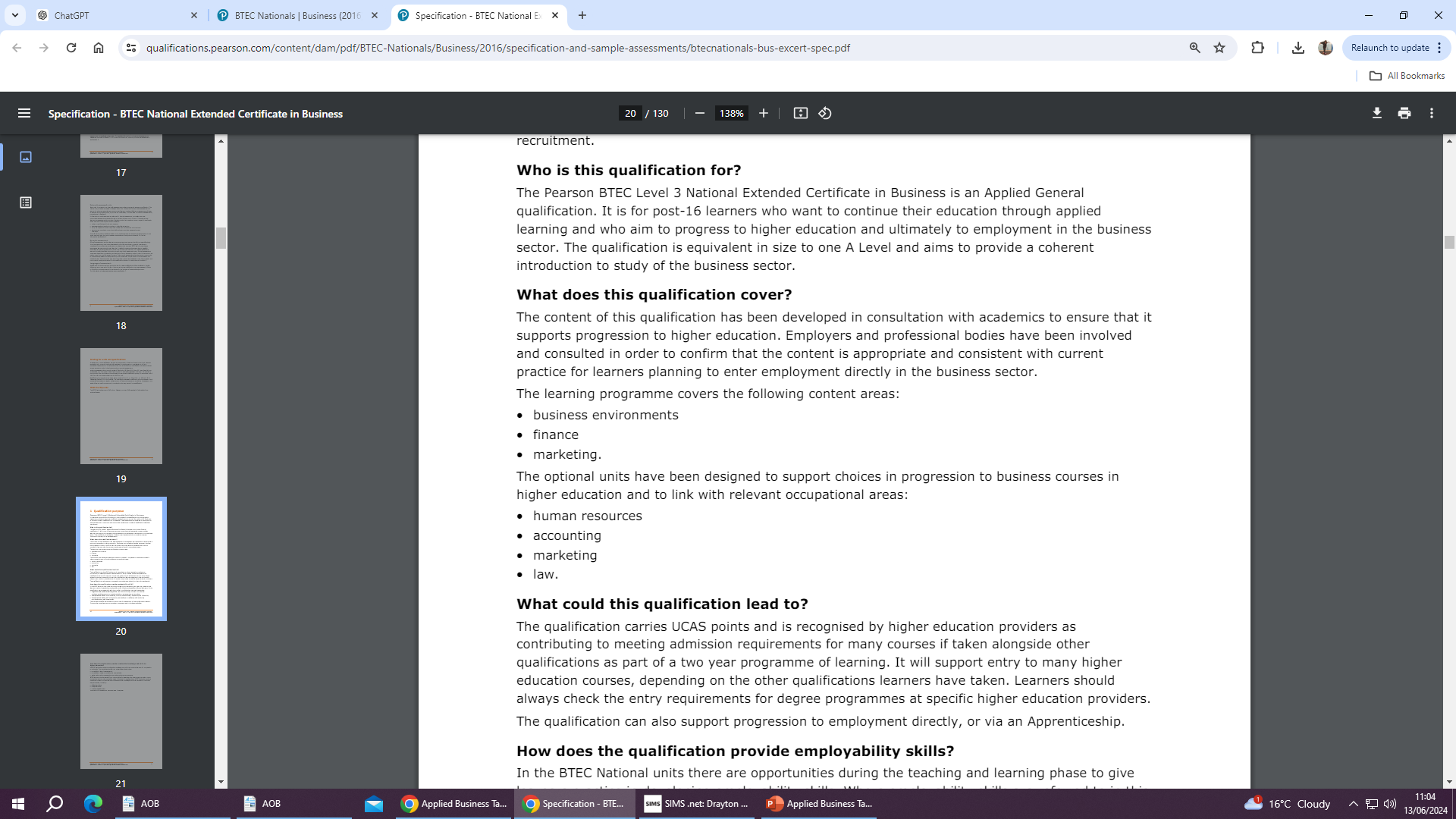 What units will you be studying?
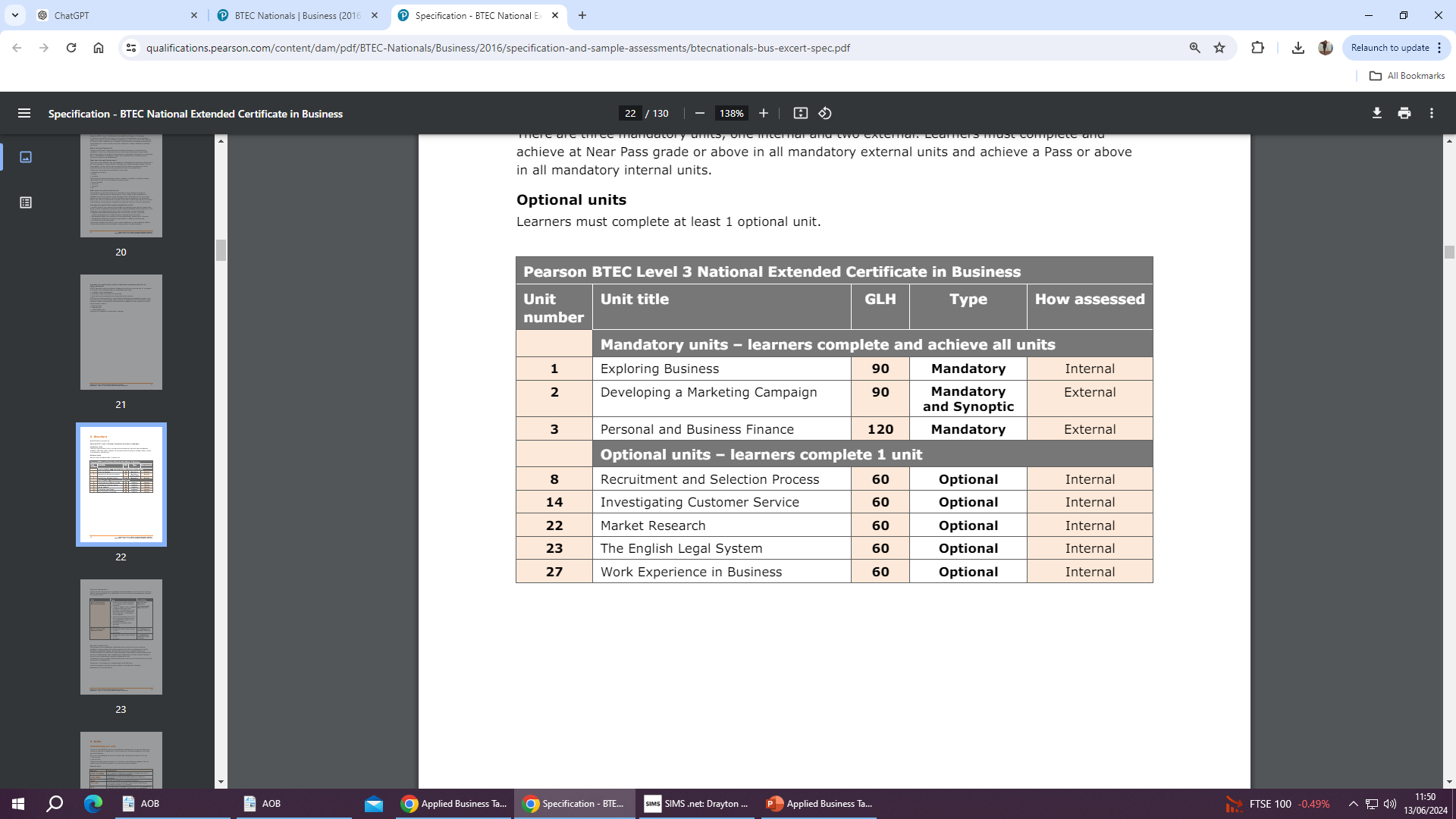 How will you be graded in Applied Business?
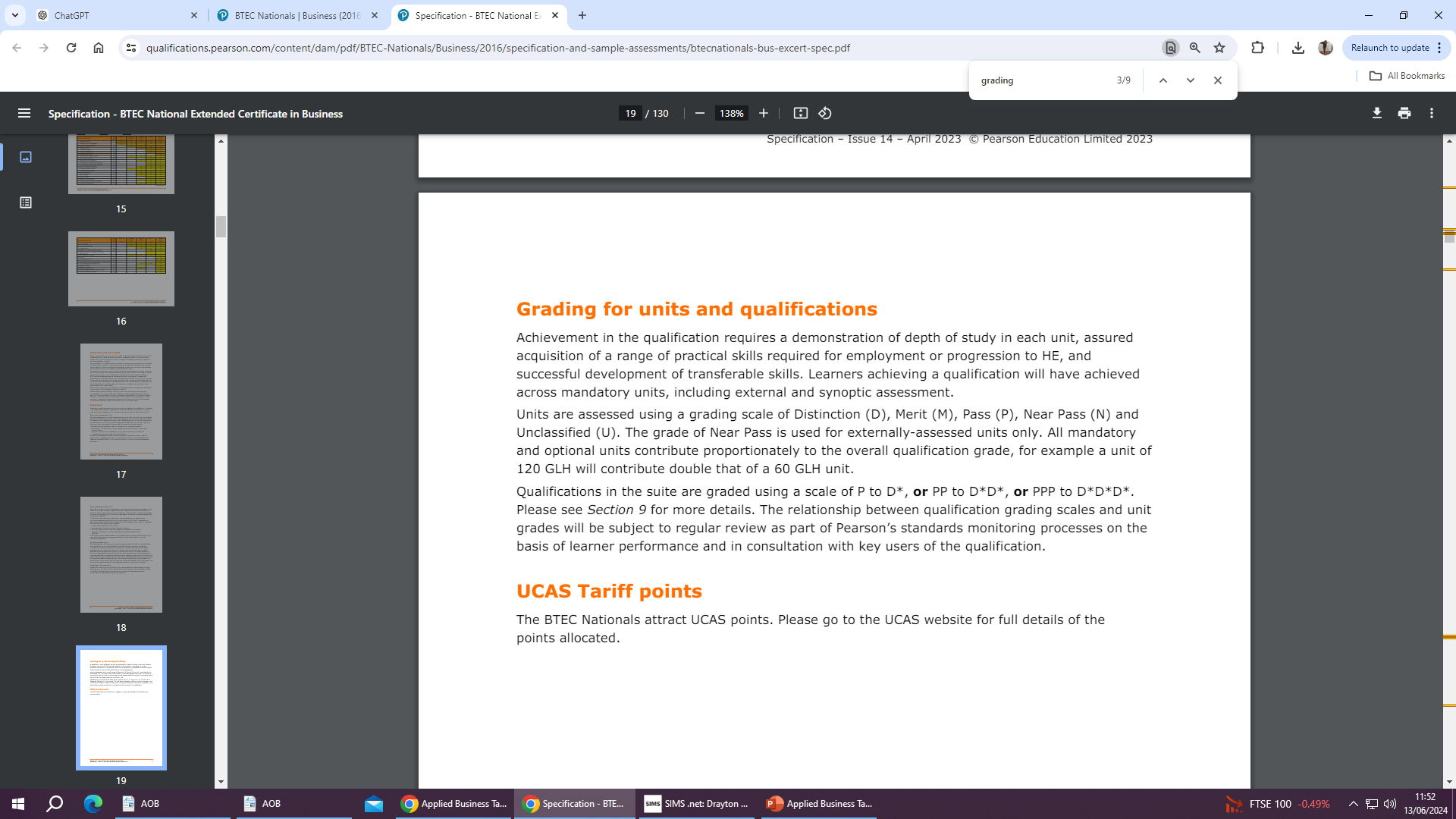 Key Skills
Literacy
Mathematics
Knowledge and Understanding
Application 
Analysis 
Evaluation
Problem-solving
Interpersonal 
Intrapersonal
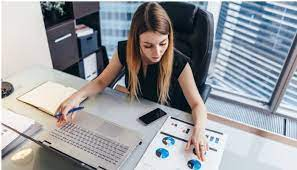 Examples of examination
Unit 3 Personal and Business finance
https://qualifications.pearson.com/content/dam/pdf/BTEC-Nationals/Business/2016/External-assessments/31463H_Unit_3_Jan_2021.pdf
Task 1- The biscuit challenge
Design and market a brand-new premium biscuit for Lord Sugar.
Decide on what type of biscuit you will be producing and prepare a range of promotional materials that you can use to market your biscuit to potential customers or investors. You may want to include...
Name / Logo
Prototype packaging
Posters
TV / Radio / Social Media advertising 
Be creative with this task, if you want to be the Apprentice you need to stand out from the crowd!
Task 2
Business Idea 1:​
Why do you think this product will sell?​
What makes it unique?​
Who will you be selling it to (Be Specific)?
What: Brainstorm 3 business ideas 

How: Independently 

How long: 6 minutes
Business Idea 2:​
Why do you think this product will sell?​
What makes it unique?​
Who will you be selling it to (Be Specific)?
Business Idea 3:​
Why do you think this product will sell?​
What makes it unique?​
Who will you be selling it to (Be Specific)?
What: Pitch your ideas to your group members, then as a group decide on which of the ideas has the most potential, why did you reject the other ideas?  
How: In groups
How long:   5 minutes
Now…

Pick a leader, who will be overlooking the marketing activities of the business.
Decide how you will promote your business online/in person. 
You must create marketing materials to represent and promote your chosen business. 
Each group should have at least 2 different promotion materials.
Activity 1
Research Amazon and answer the following questions with your partner:
Does Amazon perform better than its competition and what measure do you use to determine this?
How does Amazon do things that makes it more successful than its competitors?
Will Amazon continue to be as successful over the next 10 years? Why/why not?
What have we learnt from this activity?
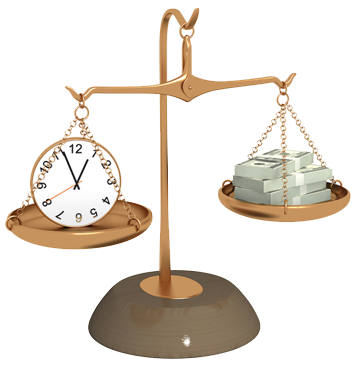 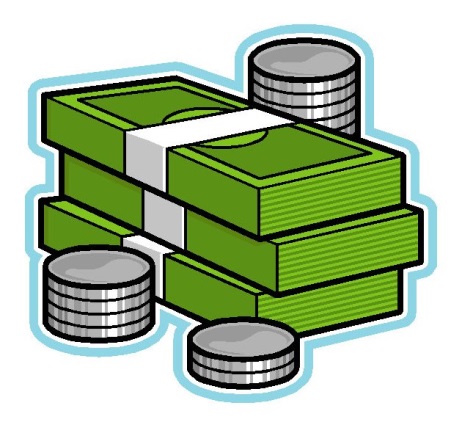 Competition
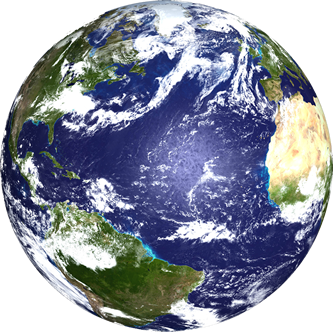 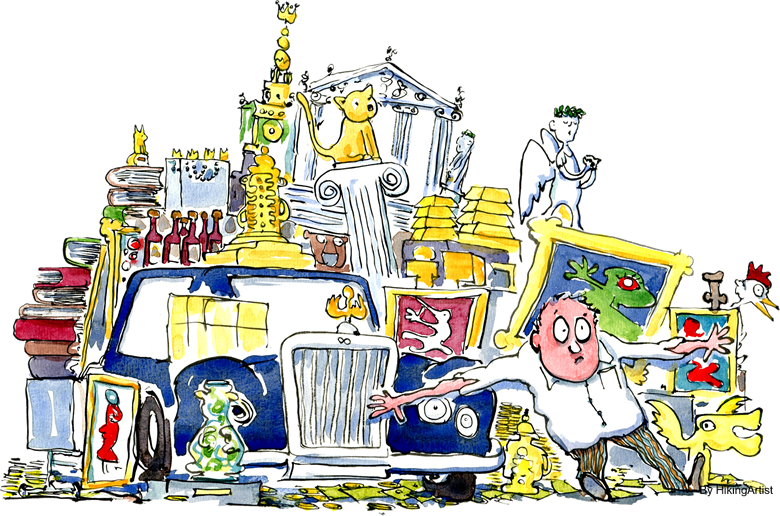 Businesses all have competitors
All trying to serve a finite population
So…
They must compete with each other
and so…
They make business decisions
They try to outperform their competition by some measure
In Business we study this as Competition
Making Choices
Every time you make a purchase, a business has convinced you to use their product over a competitors.

We will study how businesses can do this.
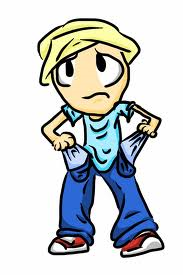 Competition
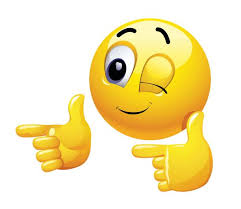 How did Applied Business out compete other subjects to persuade you to study it?
Applied Business
Is about understanding how businesses operate and why the operate the way they do, from established businesses due to small businesses and start ups.
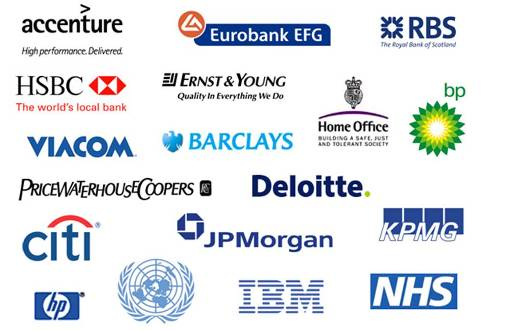 Expectations
Alongside the other 6th form expectations, in Applied Business we expect you to 

Be prepared to be assessed regularly 
Meet regular coursework deadlines
Have a folder with dividers to maintain organisation of notes, homework, and assessments
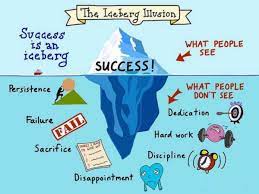 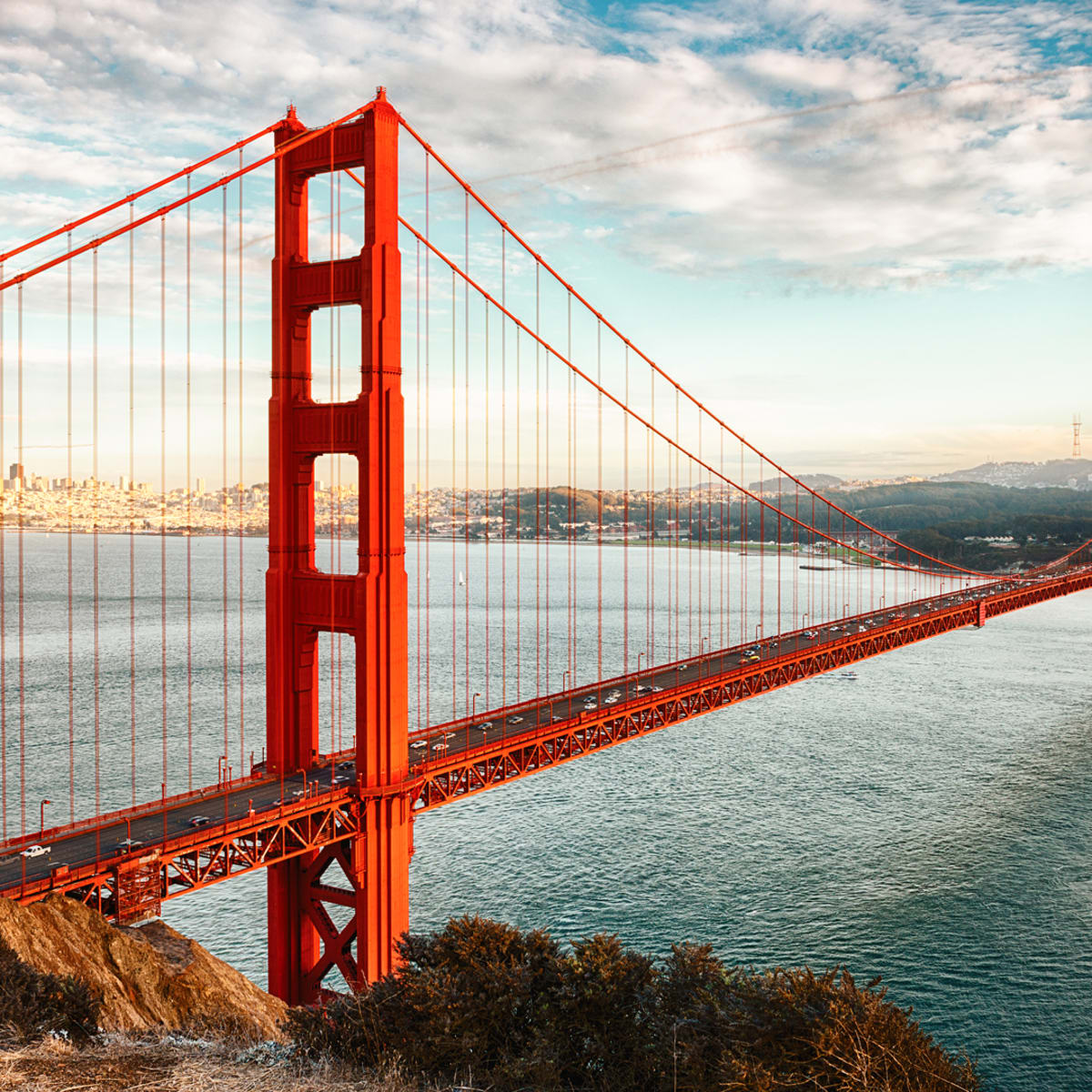 Applied Business Bridging Menu
You are about to start an exciting journey into the world of Business, good luck!
Remember
Choose what modules you do and when, but work through them consistently. Different tasks will take you varying amounts of time, but on average you should aim to do one or two per week.
 All green tasks are core modules, they are compulsory and must be completed and uploaded onto your application by 19 August.
      The red hot chili indicates that the task is more challenging than the others
Numbers eg (1) correspond to how you should evidence the module which can be found in the slides following the menu. They can be saved within this powerpoint or as separate documents clearly labelled with the subject
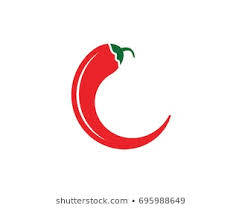 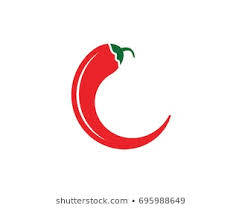 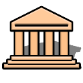 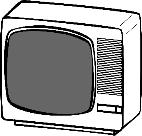 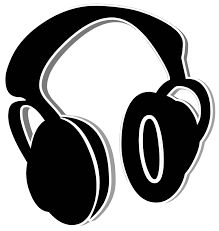 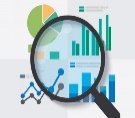 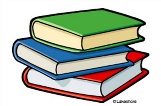 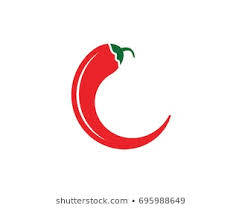 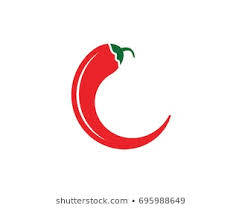 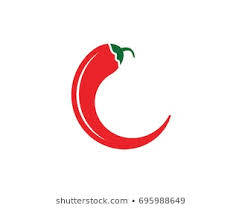 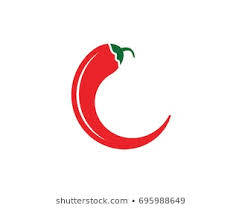 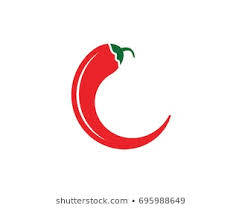 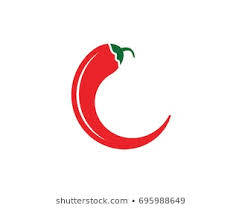 [Speaker Notes: https://www.bbc.co.uk/sounds/play/m000gvd3]
(1) - Book/Journal/Podcast/Film  Review
Would you/would you not recommend it? Why?
Rating:
Review by: ___________________________________________
Title: _______________________________________________________
Author: ____________________________________________________
Review of (please circle)
Book      Journal      Podcast          Film         Documentary
What was it about?
What did you find particularly interesting/inspiring/shocking? Has this changed your opinion?











What would you like to learn more about?
How does it link to this subject and why is it important?
Save your answers as part of this powerpoint & copy the template as many times as you need
(2) Mixergy Podcast: Bailey’s Blossom
What is Bailey’s Blossoms Revenue?
What is the name of her sister company?
How much profit is Erin making?
What was Erin's first entrepreneurial experience?
What made Erin start up in the hair clips business?
How much did she sell her hair clips for?
Where did she sell her products?
Why did she first struggle when receiving many orders?
Why did she take a break for 2-3 years from her business?
When she returned back to Texas, what was her new business idea?
Where did she source her materials from?
What other products did she diversify into?
Who was the first person she hired and why?
When asked how she would keep her business growing in a recession, what was her response?
Visit https://www.baileysblossoms.com/pages/about-us to find out more about her business and what she sells
WHAT SKILLS/CHARACTERISTICS ARE NEEDED TO BE A GOOD ENTREPRENUER LIKE ERIN HOOLEY?
You can edit your answers in this powerpoint on the next slide and save on your application clearly labelled with the subject ‘Business’
[Speaker Notes: https://mixergy.com/interviews/baileys-blossoms-with-erin-hooley/]
(2) Mixergy Podcast: Bailey’s Blossom
What is Bailey’s Blossoms Revenue?
What is the name of her sister company?
How much profit is Erin making?
What was Erin's first entrepreneurial experience?
What made Erin start up in the hair clips business?
How much did she sell her hair clips for?
Where did she sell her products?
Why did she first struggle when receiving many orders?
Why did she take a break for 2-3 years from her business?
When she returned back to Texas, what was her new business idea?
Where did she source her materials from?
What other products did she diversify into?
Who was the first person she hired and why?
When asked how she would keep her business growing in a recession, what was her response?
Visit https://www.baileysblossoms.com/pages/about-us to find out more about her business and what she sells

WHAT SKILLS/CHARACTERISTICS ARE NEEDED TO BE A GOOD ENTREPRENUER LIKE ERIN HOOLEY?
[Speaker Notes: https://mixergy.com/interviews/baileys-blossoms-with-erin-hooley/]
(3) Visit Westfield Shopping Centre
Save your answers as part of this powerpoint & copy the template as many times as you need. 
You can delete the text in each box and insert your findings.
Price
Pricing Strategy
Discounts
Terms and means of payment
Criteria in granting credit
Product
Features
Quality
Branding
Packaging
Warranties/Exchanges and Support Services
Company Name/Logo
Promotion
Sales promotion
Advertising
Public Relations
Place
Physical and Online Channels
Market Coverage
Location
Distribution and transport of goods
(4) Visit the Museum of Brands
111 – 117 Lancaster Road
Notting Hill, W11 1QT
London

Monday to Saturday
10:00 – 18:00

Sunday and Bank Holidays
11:00 – 17:00

Adults - £9
Children - £5
Worksheet 1
Worksheet 2





Take a photo/scan a copy of your completed worksheets and call it “Business studies visit to the Museum of Brands”
(5) Visit the BoE
Choose whether you would like to make a 
Podcast
Informative flyer
Mini film
Report 
Newspaper article 

Save your work on this and call it ‘Business studies visit to the Bank of England’
(6) MOOCs
To evidence this you can 
Save any notes you take 
Take and save a screenshot of completed modules or the completed course
Save it as part of this powerpoint or if there is a downloadable certificate save as ‘Business Studies MOOC’ on your application
(7) Generic to Brand
Slogan:
Target Market:
Describe or draw the packaging:
Brand Name:
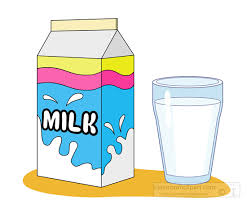 Extra space for ideas to create a strong brand:
Brand Logo:
You can print this slide off to draw on if you like and take a photo of it to upload
(8) BBC News Article
Summary of article here
SCREENSHOT OF ARTICLE HEADLINE
here
Save your answers as part of this powerpoint & copy the template as many times as you need. You  may change the size and shape of the boxes above to accommodate for your screenshot
(9) Top Trump Example and Template
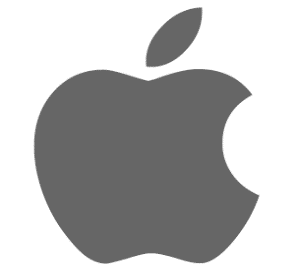 Business Logo
Overview of the Business
Apple is global technology company that designs, develops and sells consumer electronics, computer software and online services. They are one of the four biggest companies in the world. 

Country of Origin: California, USA
Purpose: Profit Organisation
Sector: Secondary and Tertiary
Scope of Activities: International
Aims of the business/mission statement: To obtain stellar products and services within tight timeframes, at a cost that represents the best possible value to our customers and shareholders
Type of Ownership: Public Limited Company (Inc in USA)
Share Price (where appropriate): $279 for 1 share
Revenue/Profit 2019: $64bn in revenue for Q4 2019
Overview of the Business





Country of Origin:
Purpose:
Sector:
Scope of Activities:
Aims of the organisation/mission statement:
Size of Business: (e.g. employees, number of countries)
Type of Ownership
Share Price (where appropriate):
Revenue/Profit 2019:
Edit your findings into powerpoint & copy the template as many times as you need
[Speaker Notes: Please note – Taken from Prendergast School


These features will include:
Purpose (profit or non-profit)
Sector (primary, secondary, tertiary or quaternary)
Scope of activities (local, regional, national, international)
Size of the business (employees, number of countries they operate or sell in)
Aims of the business/mission statement
Type of ownership (sole trader, partnership, private limited company, public limited company, franchise, co-operative, charity, Government department…)
Sales (revenue) figures/profit]
(10) 500 word report on your chosen Entrepreneur
Upload your report into your locker as a word document and save it as the name of your chosen Entrepreneur, e.g. “Report on Jeff Bezos”

Remember to include:
Background information on the entrepreneur - e.g. when were they born, where are they from, etc.
What is their business about?
How did their business start off?
How has their business grown?
What is their net worth?
What are their future business plans?
Anything else